Находкинский городской округБюджет для гражданК проекту Решения Думыот   № 729    от   25.22.2020г.«О   бюджете на 2021 годи на плановый период 2022 и 2023 годов»
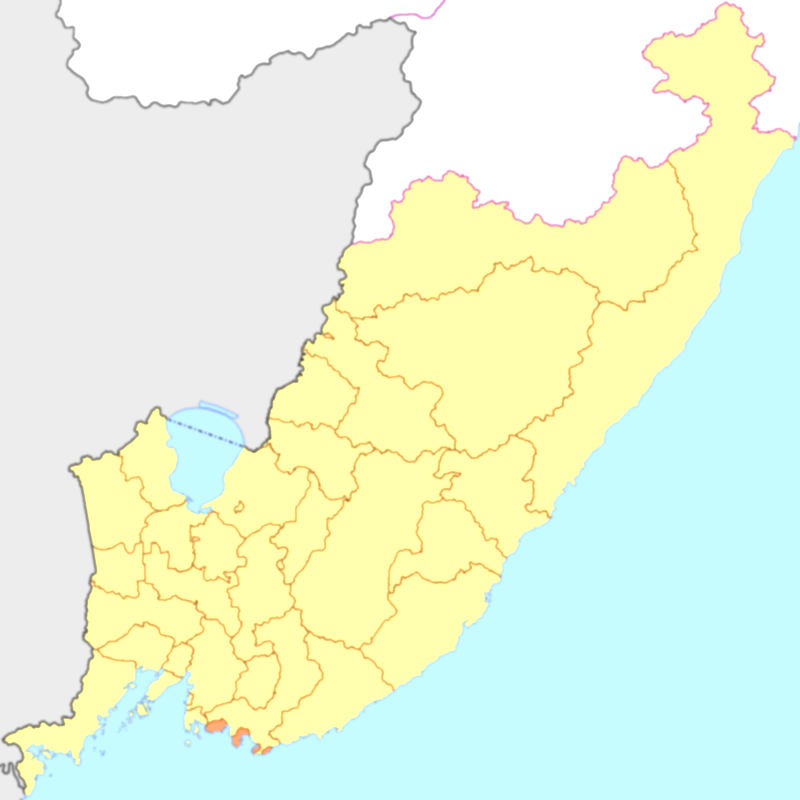 Находкинский городской округ 

1. Наименование муниципального образования город Находка - Находкинский городской округ.
2. Находкинский городской округ является муниципальным образованием, в пределах которого осуществляется местное самоуправление.
 
Состав территории Находкинского городского округа

 Территорию Находкинского городского округа составляют исторически сложившиеся земли города Находки, прилегающие к ним земли общего пользования, территории традиционного природопользования, рекреационные земли, земли для развития Находкинского городского округа независимо от форм собственности и целевого назначения, в том числе территории поселка Берегового, села Анна, села Душкино.
До 2004 года посёлки Врангель, Ливадия, Южно-Морской, Козьмино и маяк Поворотный также являлись самостоятельными населёнными пунктами, подчиненными Находкинской администрации, но в ходе муниципальной реформы были упразднены и стали микрорайонами города Находки, увеличив её площадь почти в 3 раза. Таким образом, населённые пункты муниципального образования не представляют единой сплошной территории, некоторые приморские посёлки разделены с городом территорией Партизанского района.
Территория Находкинского городского округа является составной частью территории Приморского края.
Площадь Находкинского городского округа составляет 36 040 га (360,4 км2).  Общая протяженность границы Находкинского городского округа составляет примерно 289,4 км, из которых 133,4 км - сухопутная часть и 156,0 - водная часть границы. Водная часть границы проходит по береговой линии Японского моря. Находкинский городской округ состоит из четырех участков. Каждый участок состоит из сухопутной части и водной части границы.
[Speaker Notes: Блеклое фоновое изображение
(основное)


Для воспроизведения фоновых эффектов на этом слайде выполните следующие действия.
На вкладке Главная в группе Слайды щелкните элемент Макет и выберите пункт Пустой слайд. 
Щелкните слайд правой кнопкой мыши и выберите пункт Формат фона.
В диалоговом окне Формат фона выберите пункт Заливка в области справа. В области Заливка установите флажок Рисунок или текстура и в разделе Добавить рисунок из источника нажмите кнопку Файл. 
В диалоговом окне Вставка рисунка выберите изображение и нажмите кнопку Вставить.
Кроме того, в диалоговом окне Формат фона в поле Прозрачность области Заливка введите 85 %.]
Что такое бюджет?
Поступающие в бюджет денежные средства
Форма образования и расходования денежных средств, предназначенных для финансового обеспечения задач и функций государства и местного самоуправления
Выплачиваемые из бюджета денежные средства
Бюджет
Доходы бюджета
Расходы бюджета
Если расходы бюджета превышают доходы, то бюджет формируется с ДЕФИЦИТОМ.
При дефицитном бюджете растет долг и  снижаются остатки.

Превышение доходов над расходами образует ПРОФИЦИТ. При профицитном бюджете 
снижается долг и  растут остатки.

Сбалансированность бюджета по доходам и расходам – основополагающее требование,
Предъявляемое к органам, составляющим и утверждающим бюджет.
Основные этапы бюджетного процесса Находкинского городского округа
 в 2021, 2023-2024 годах
Инициативное бюджетирование — это один из инструментов вовлечения граждан в местное самоуправление и управление бюджетом территорий.
Это механизм, позволяющий оперативно выявлять и решать наиболее острые (по мнению самих жителей) социальные проблемы местного уровня.

Основные задачи инициативного бюджетирования: участие граждан в общественной жизни муниципального образования, генерирование идей, учёт мнения граждан в решении проблем муниципального образования.
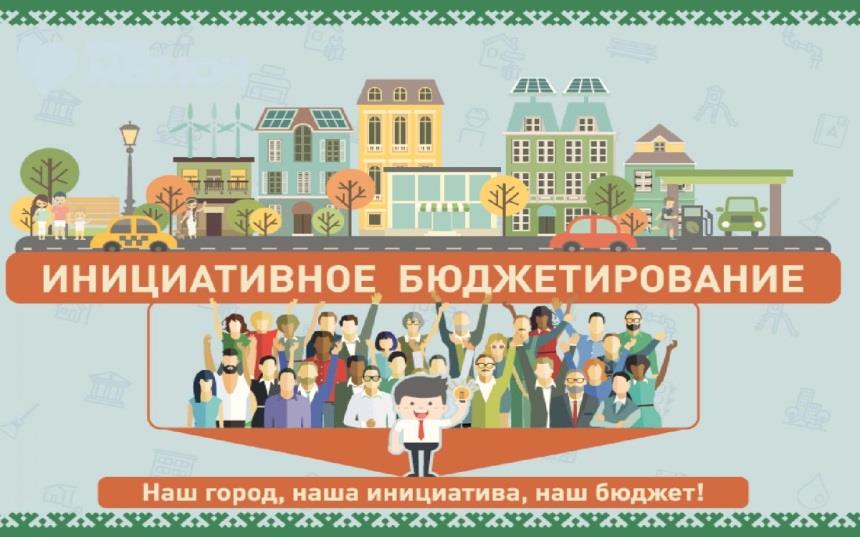 В целях развития института инициативного бюджетирования  
в  2021-2023гг. в Находкинском городском округе планируется 
включить механизм инициативного бюджетирования в процедуру разработки и последующей реализации отдельных муниципальных  программ.
В большинстве регионов проекты реализуются на основе софинансирования из трех источников: 
субсидии из регионального бюджета, вклад муниципальных бюджетов, а также добровольные взносы 
со стороны населения и бизнеса.
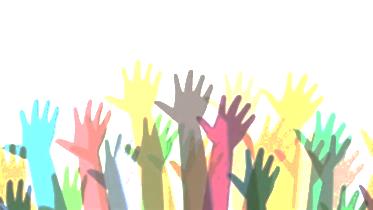 Основные показатели прогноза социально-экономического развития
Основные показатели прогноза социально-экономического развития
Структура бюджетной системы
Бюджетная система Российской Федерации состоит из бюджетов трех уровней:
первый уровень - федеральный бюджет и бюджеты государственных внебюджетных фондов;
второй уровень - бюджеты субъектов Российской Федерации и бюджеты территориальных государственных внебюджетных фондов;
третий уровень - местные бюджеты.

Федеральный (государственный) бюджет – форма образования и расходования фонда денежных средств, предназначенных для финансового обеспечения задач и функций государства и органов местного самоуправления.
Бюджет субъекта РФ - форма образования и расходования фонда денежных средств, предназначенных для финансового обеспечения задач и функций, отнесенных к предметам ведения субъекта федерации.
Бюджет муниципальных образований - форма образования и расходования фонда денежных средств, предназначенных для финансового обеспечения задач и функций, отнесенных к предметам ведения местного самоуправления.
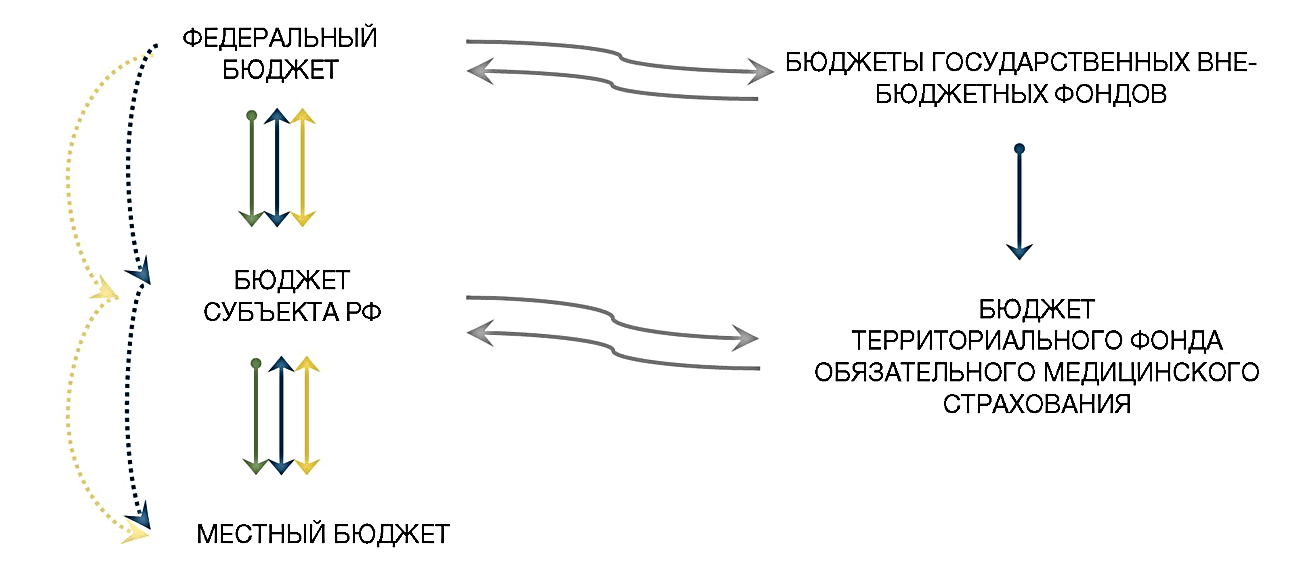 Что такое «доходы бюджета»?
ДОХОДЫ бюджета - поступающие денежные средства, за исключением 
являющихся в соответствии с Бюджетным кодексом РФ источников 
финансирования дефицита бюджета.
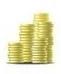 Основные параметры бюджета Находкинского городского округа
С 01 января 2021 года доходы бюджета снизятся, т.к. вступают в силу изменения налогового и бюджетного законодательства, в том числе:
- в законе Приморского края «О краевом бюджете на 2020 год и плановый период 2021 и 2022 годов» снижен дополнительный норматив отчислений налога на доходы физических лиц для Находкинского городского округа на 3,45 процента и составит  8,2993 процентов;
- утратит силу глава 26.3 части второй Налогового кодекса Российской федерации об уплате единого налога на вмененный доход для отдельных видов деятельности;
- законом Приморского края от 02.04.2019 № 473-КЗ закреплен единый норматив отчислений в бюджет городского округа от налога, взимаемого в связи с применением упрощенной системы налогообложения, в краевой бюджет  в размере 2 процента, сумма дополнительных доходов составит 12 200 000,00 руб.
Налоговые доходы бюджета Находкинского городского округа
Доля налоговых доходов бюджета Находкинского городского округа в общей сумме налоговых и неналоговых доходов оценивается в размере 82,8 процента и в абсолютной величине составляет 1 691 028 000,00 руб. Снижение налоговых доходов в сравнении с 2020 годом (с бюджетом в редакции решения Думы Находкинского городского округа от 27 августа 2020 года № 678-НПА «О внесении изменения в решение Думы Находкинского городского округа от 18 декабря 2019 года № 514-НПА «О бюджете Находкинского городского округа на 2020 год и плановый период 2021 - 2022 годов») планируется в сумме 129 284 000,00 руб.
Неналоговые доходы бюджета Находкинского городского округа
Объем неналоговых доходов, предусмотренных в проекте доходной части местного бюджета на 2021 год, оценивается в общей сумме 351 093 000,00 руб.
 Расчет прогнозируемых поступлений произведен согласно «Методике прогнозирования поступлений неналоговых доходов в бюджет Находкинского городского округа», утвержденной приказом финансового управления администрации Находкинского городского округа от 02.08.2016 № 116.
Структура неналоговых доходов                              (тыс.руб.)
БЕЗВОЗМЕЗДНЫЕ ПОСТУПЛЕНИЯ
ДОТАЦИИ-
Предоставляются без определения конкретных целей их использования
СУБВЕНЦИИ - 
Целевые средства, предоставляются на финансирование полномочий, переданных другому уровню власти
СУБСИДИИ - 
Целевые средства, предоставляются на условиях долевого софинансирования расходов других бюджетов
Структура безвозмездных поступлений         (тыс.руб.)
Норматив распределения доходов в местный бюджет
Динамика  муниципального долга           (тыс.руб.)
Основные подходы к формированию бюджета Находкинского городского округа
Ограниченность возможностей получения собственных доходов в бюджет Находкинского 
городского округа в 2021 году не позволяет сохранить объем расходов местного бюджета 
даже на уровне первоначального плана расходов на 2020 год.
	Вместе с тем, в соответствии с общими подходами к формированию предельных объемов
 бюджетных ассигнований на 2021 год и плановый период 2022-2023 годов, предельные объемы бюджетных ассигнований должны обеспечивать безусловное выполнение первоочередных обязательств бюджета Находкинского городского округа (расходы на оплату труда, социальные налоги, расходы по содержанию муниципального имущества и прочие текущие расходы). 
	При этом при планировании расходов на оплату труда и социальным налогам на 2021 год 
необходимо обеспечить:
увеличение расходов на заработную плату отдельных категорий работников образования и работников учреждений культуры, для обеспечения показателей средней заработной платы, установленных на 2021 год «дорожными картами»;
 - увеличение расходов на заработную плату тех категорий работников бюджетной сферы,  чья заработная плата не должна быть меньше МРОТ, установленного на 2021 год.
	Соответственно, после того, как были определены первоочередные расходы бюджета
 на 2021 год, существенно снизилась возможность запланировать расходы капитального
 и инвестиционного характера.
	С целью привлечения в 2021 году субсидий из бюджета Приморского края на решение
 вопросов местного значения, специалистами администрации Находкинского городского округа были направлены заявки в отраслевые министерства Правительства Приморского края. Одним из условий предоставления субсидий муниципальным образованиям является наличие в местных бюджетах назначений на заявленные цели в размере 5% по расходам текущего характера и в размере 1% по расходам  инвестиционного характера. Под софинансирование с бюджетом Приморского края в проекте  бюджета Находкинского городского округа предусмотрено 40 432 729,92 рубля. 
	Доля "программных" расходов бюджета Находкинского городского округа в 2021 году составляет 83,3 % от общего объема расходов бюджета.
Расходы бюджета Находкинского городского округа в разрезе основных функций государственных органов               (тыс.руб.)
Расходы бюджета
Находкинского городского
округа можно рассмотреть
с разных сторон:
в разрезе основных функций  
в разрезе видов расходов
в разрезе государственных
программ и непрограммных
направлений
Социальная ориентированность
Бюджет Находкинского городского округа на 2021 год остается социально-ориентированным. 
Расходы на социальную сферу  составляют 77,2 % от общего объема расходов.
Социальная сфера Находкинского городского округа
представлена:
24 общеборазовательными учреждениями 
38 дошкольными учреждениями
12 учреждениями дополнительного образования 
6 учреждениями физической культуры и спорта
10 учреждениями культуры
3 прочими учреждениями
Расходы предусмотрены с учетом предоставления субсидий и субвенций
предоставленными местному бюджету для  исполнения полномочий.
На территории Находкинского городского округа работает программа 
«Обеспечение доступным жильем жителей Находкинского городского округа» на 2015-2025гг.
	Количество семей, получивших и реализовавших свидетельство о праве на получение социальной выплаты для приобретения (строительства) стандартного жилья в период 
с 2015-2023 годы:
Расходование бюджетных и внебюджетных средств   (тыс.руб.)
На территории Находкинского городского округа работает  муниципальная 
программа "Развитие физической культуры, школьного спорта и массового  спорта в Находкинском городском округе" на 2018-2025 годы.
Расходы бюджета Находкинского городского округа в разрезе государственных
программ и непрограммных направлений    (руб.)